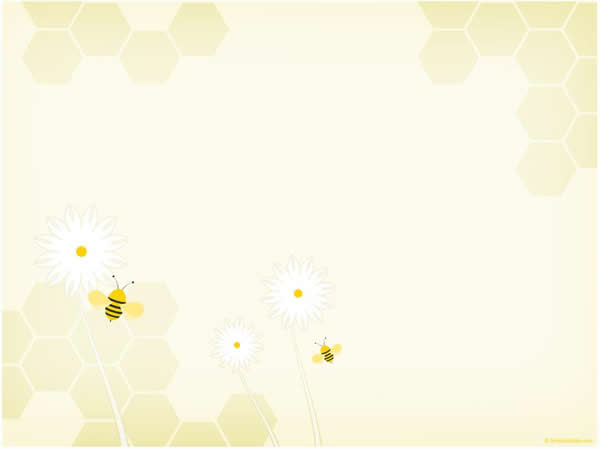 大班幼儿自理能力的培养
大一班     向诗思
著名教育家陈鹤琴先生提出“凡是儿童自己能做的，应当让他自己做”。

《幼儿园教育指导纲要》（试行）中也明确指出要培养幼儿具有基本的生活自理能力。生活自理能力的培养，对促进幼儿各方面的发展都有非常重要的意义。在动手操作中，幼儿的手指灵活性，动作协调性，手眼协调一致的能力都能得到有效锻炼，其他各方面知识也能融汇贯通，从而促进幼儿智力发展。更主要的是，幼儿生活自理能力的形成，有助于培养幼儿的责任感、自信心以及自己处理问题的能力。然而，现在孩子的一个普遍特点就是生活自理能力差，比如在早晨入园时，我们经常会发现幼儿让家长给他脱衣帽，戴手套；在楼梯上，经常会碰到抱孩子上、下楼的家长；甚至大班幼儿午睡起床后穿反了鞋子等。通过这一学期老师的培养以及对幼儿的训练，我班幼儿的自理能力得到了很大的进步。
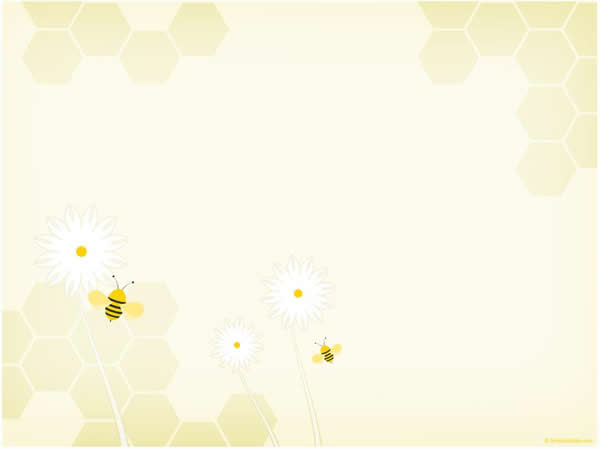 因材施教，有的放矢地进行个别指导
由于幼儿之间存在个体差异，因此，对于没层次的幼儿来说，要求就有所区别。
我们可以开展“强帮弱”的活动，如在午睡起床后，请能力强的幼儿来帮助能力弱的幼儿穿衣服、鞋子、叠被子等。使能力强的幼儿体验到为他人服务的乐趣，也使能力弱的幼儿在内心深处播下了要学会自我服务的意识并逐步学会掌握自理方法。
自我服务意识和为集体服务
让幼儿由自我服务发展到为集体服务。


如每天安排值日生，给幼儿摆餐具、擦桌子、浇花等，让幼儿不仅能生活自理，还会为集体服务、为他人服务，在培养自理能力的同时也塑造了幼儿优良的品质。
秩序渐进，逐步提高要求
通过中班的学习，获得初步的生活自理技巧之后，要注意提高幼儿做事情的速度、质量等。


如在吃饭的时候，像我们班有些小孩总是会撒饭粒，经过老师的培养和练习，已经掌握了吃饭的技巧，进步了很多。
使孩子树立生活自理意识，要信任孩子，不要过多干涉
人做任何事情都有一个从不会到会的过程，孩子更是如此。孩子刚开始做事，难免不出现这样或那样的问题，如动作慢，弄脏、碰坏东西等，这是应该容许的。

这学期我们班都是让小孩自己叠自己的被子，有的小孩已经可以叠得很好，叠不好的老师又在整理一遍，叠得好不好不重要主要是培养幼儿的自理能力。
谢谢观看